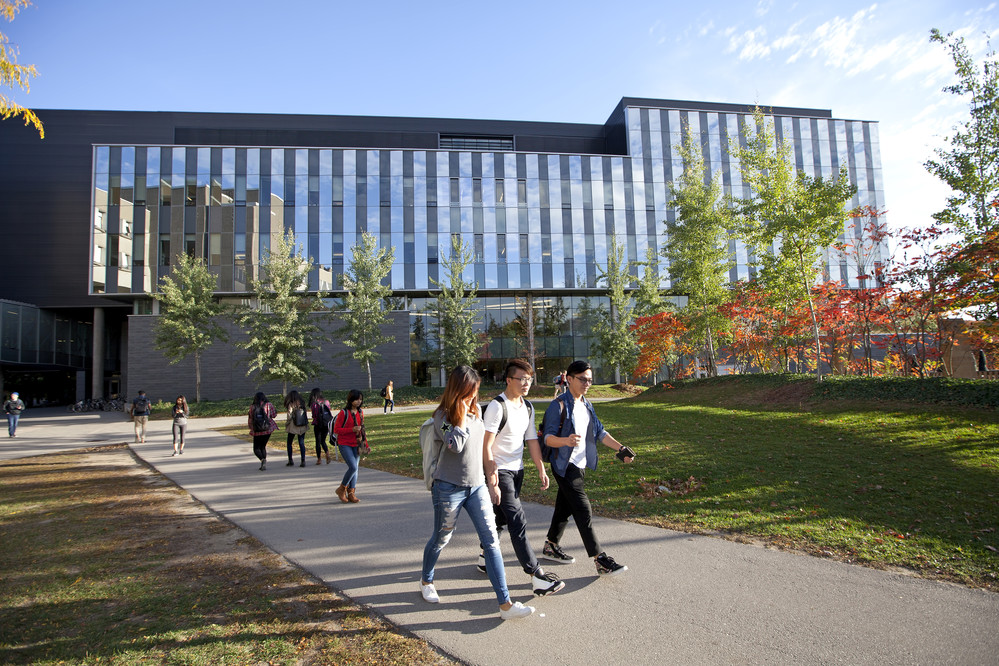 What can our discipline do?
Panel Discussant: Myra Fernandes
Department of Psychology
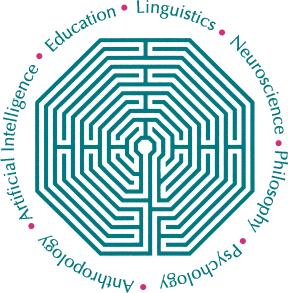 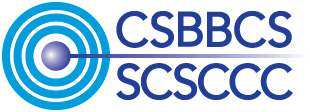 Thoughts from the Survey…
Representation
Leadership
Awards
How to make our field great?
Imposter Syndrome
Mentoring
Internationalization
What are we researching?
Who are we studying?
Representation
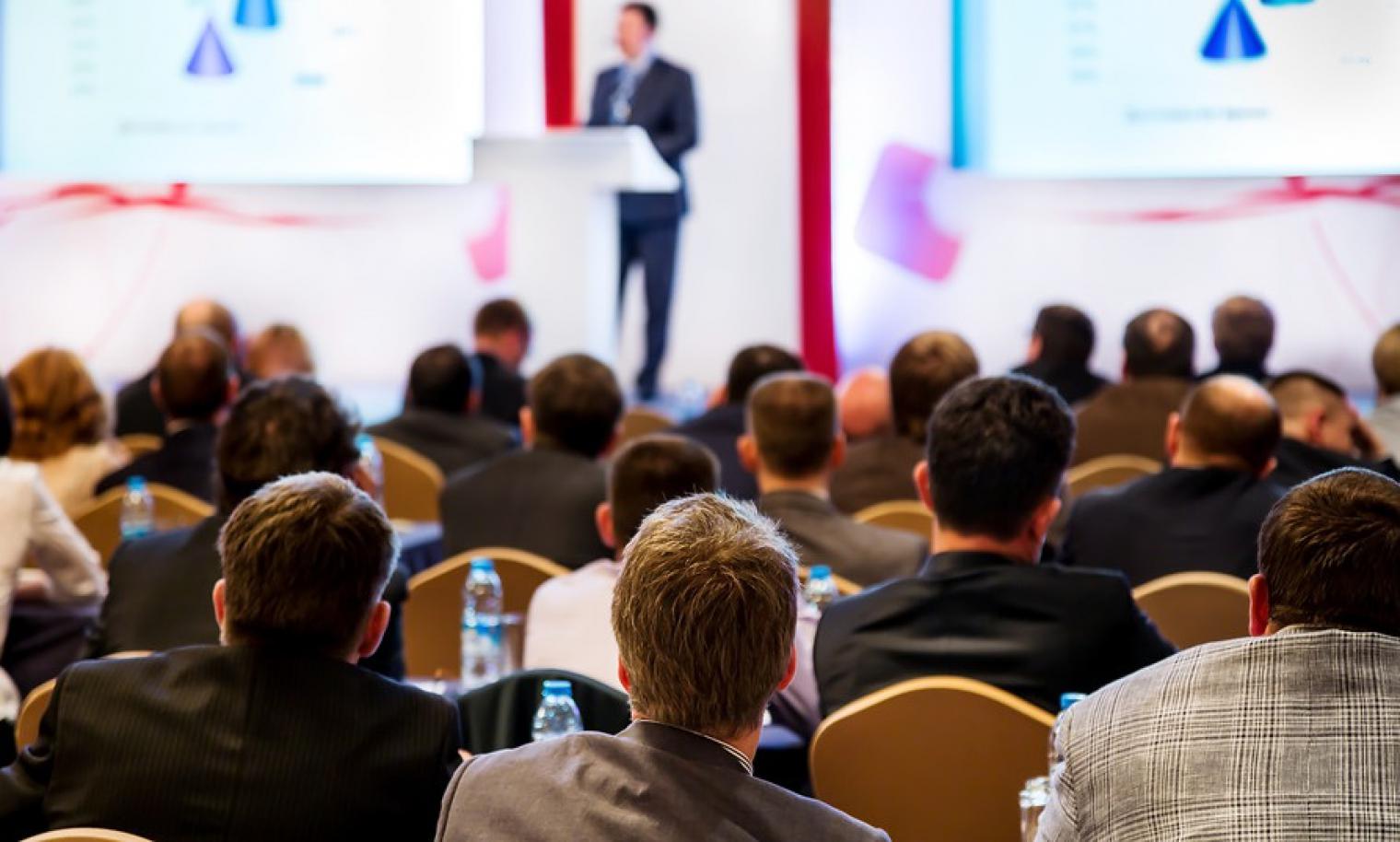 Who gets speaking time at conferences?

Who gets space in journals?
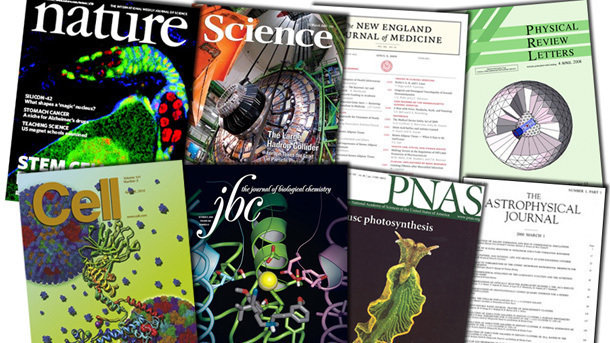 Poll Question…
conferences
Leadership
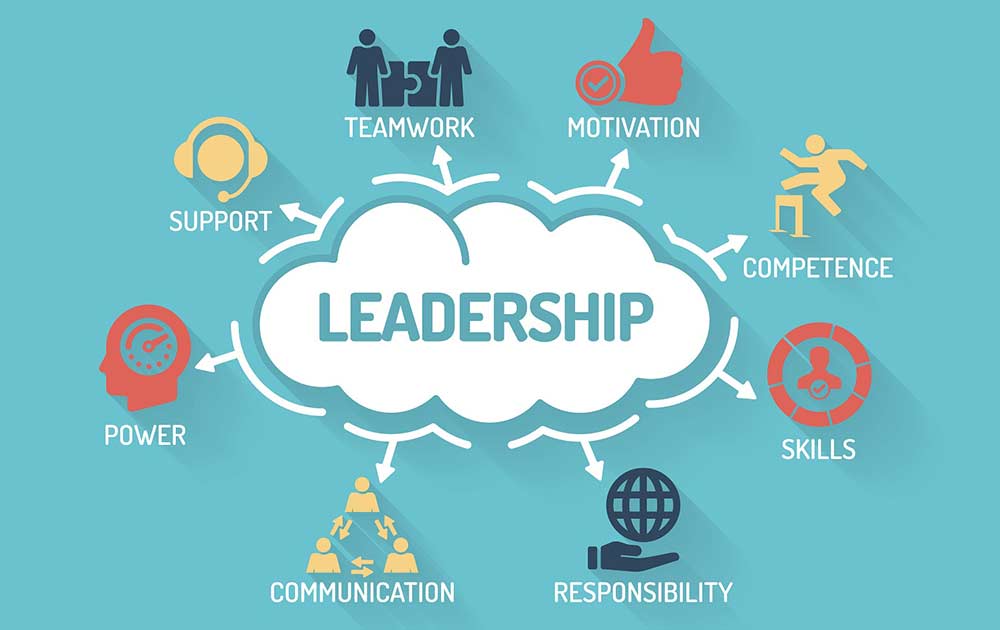 Needed to invoke change?
How to make an impact?
Conference organisors
Departmental committees
Allow more voices
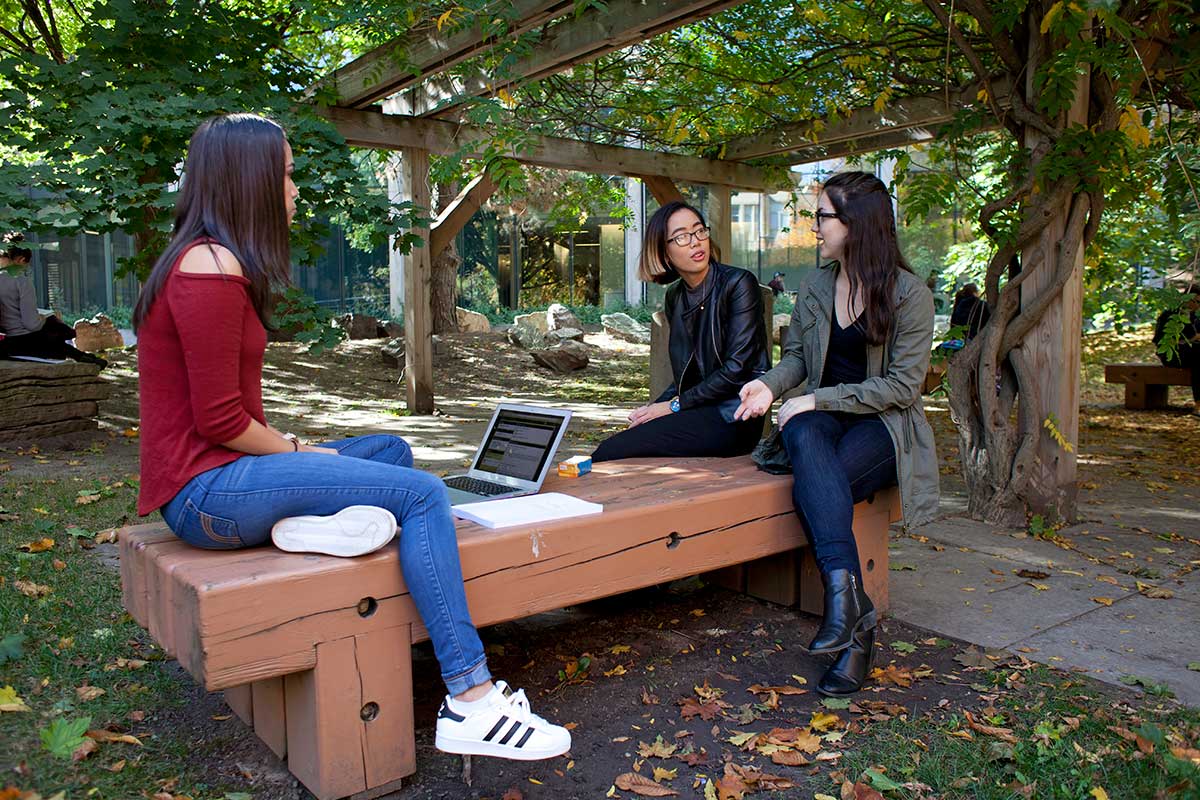 Poll Question…
Issues facing trainees
Awards
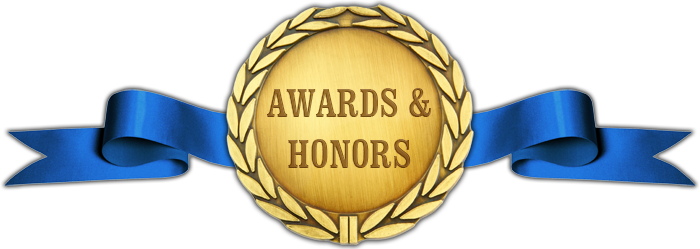 Nomination process
Selections
Grants
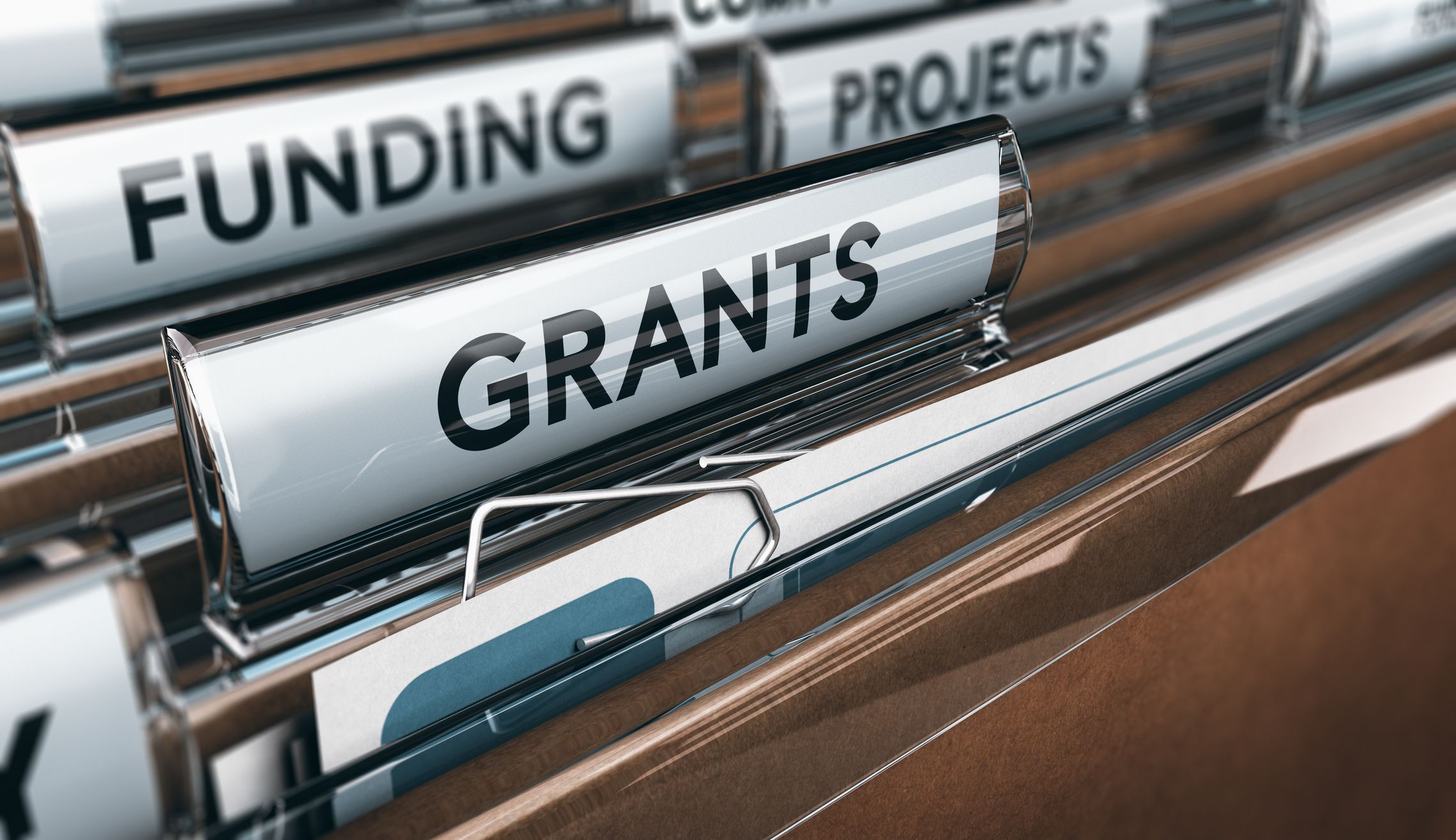 Poll Question…
Future options to consider
What and Who are we studying?
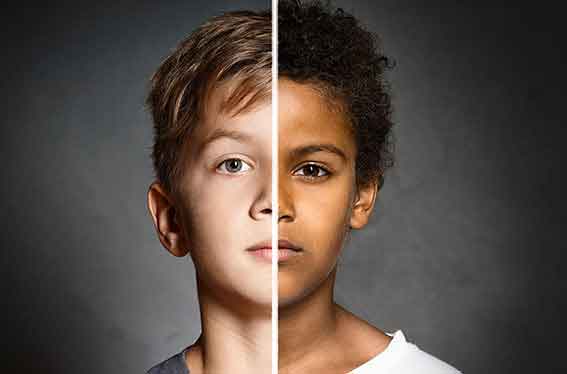 Biases?
Agism
Racism
Gender effects
Sex differences
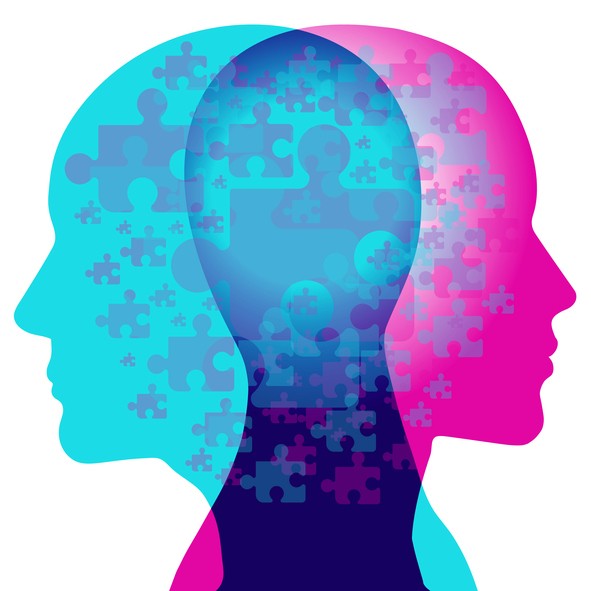 More ideas to invoke change?
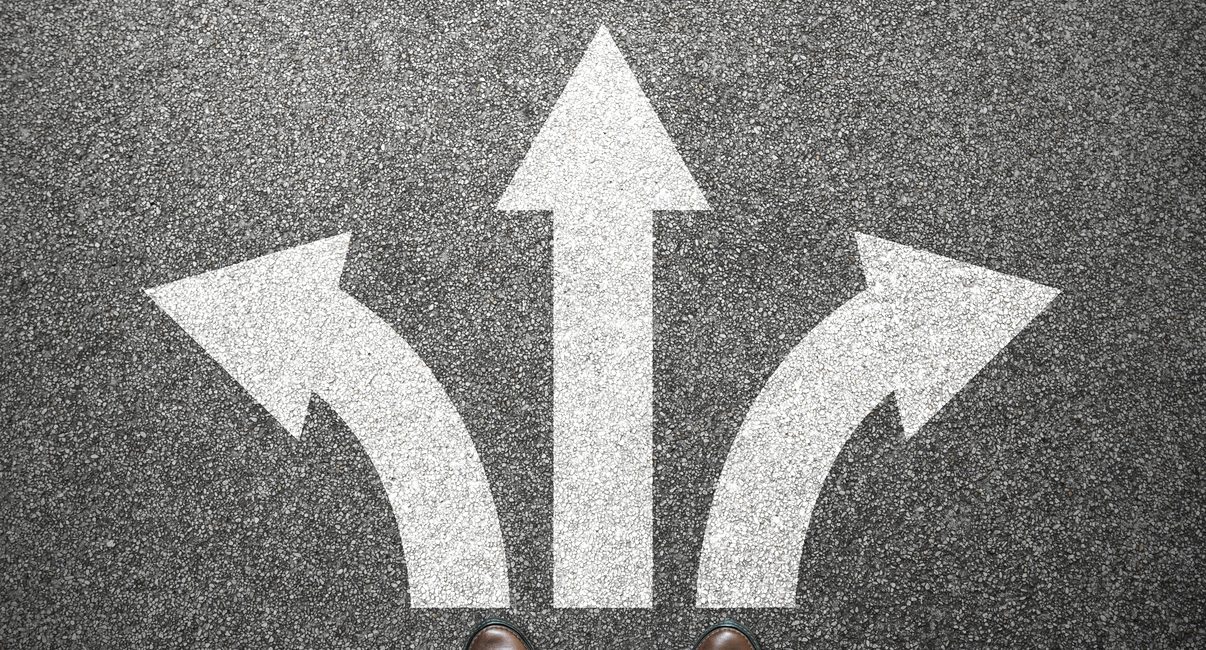 Thank You !